Электронный сервис Росреестра «Личный кабинет правообладателя»
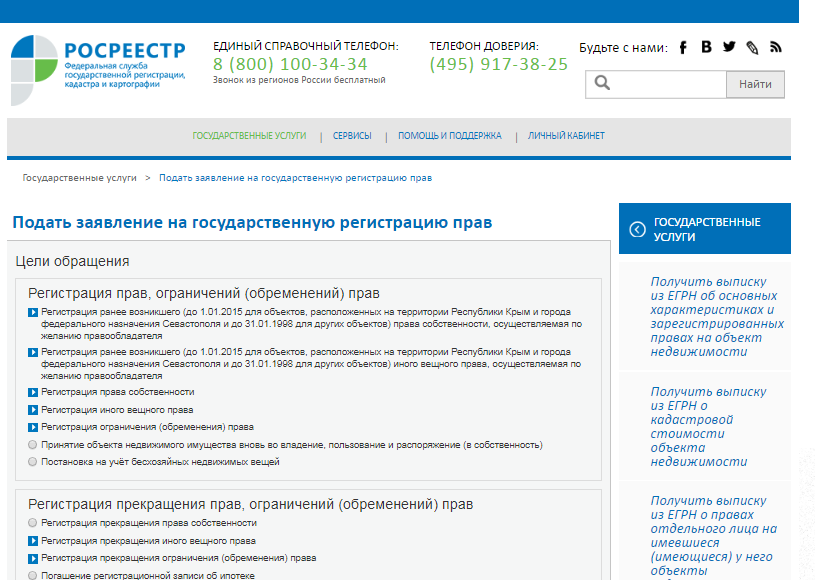 НЕ РАБОТАЕТ!
Необходимо выбрать в меню «личный кабинет»
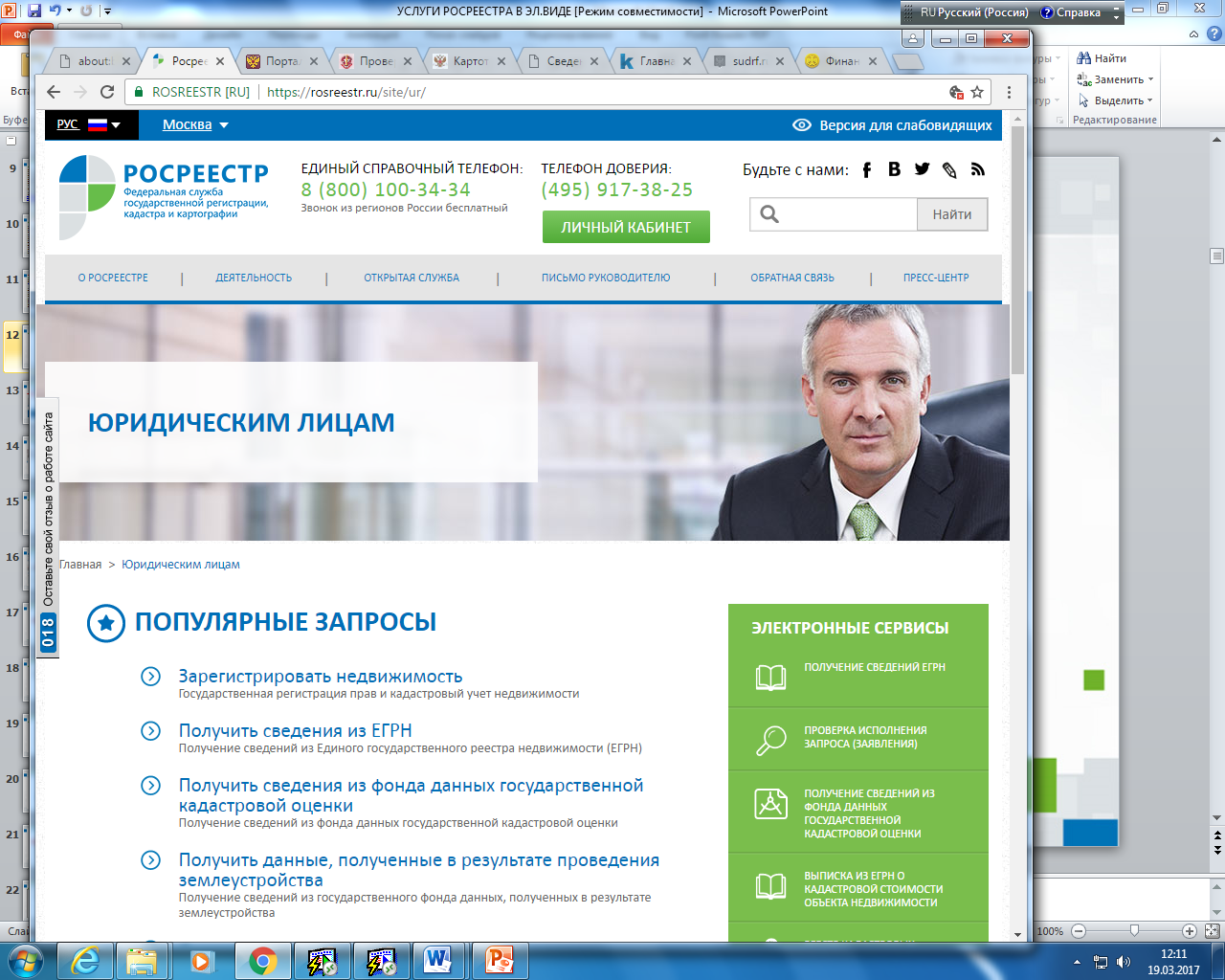 Вход в систему возможно осуществлять посредством указания номера мобильного телефона или электронной почты
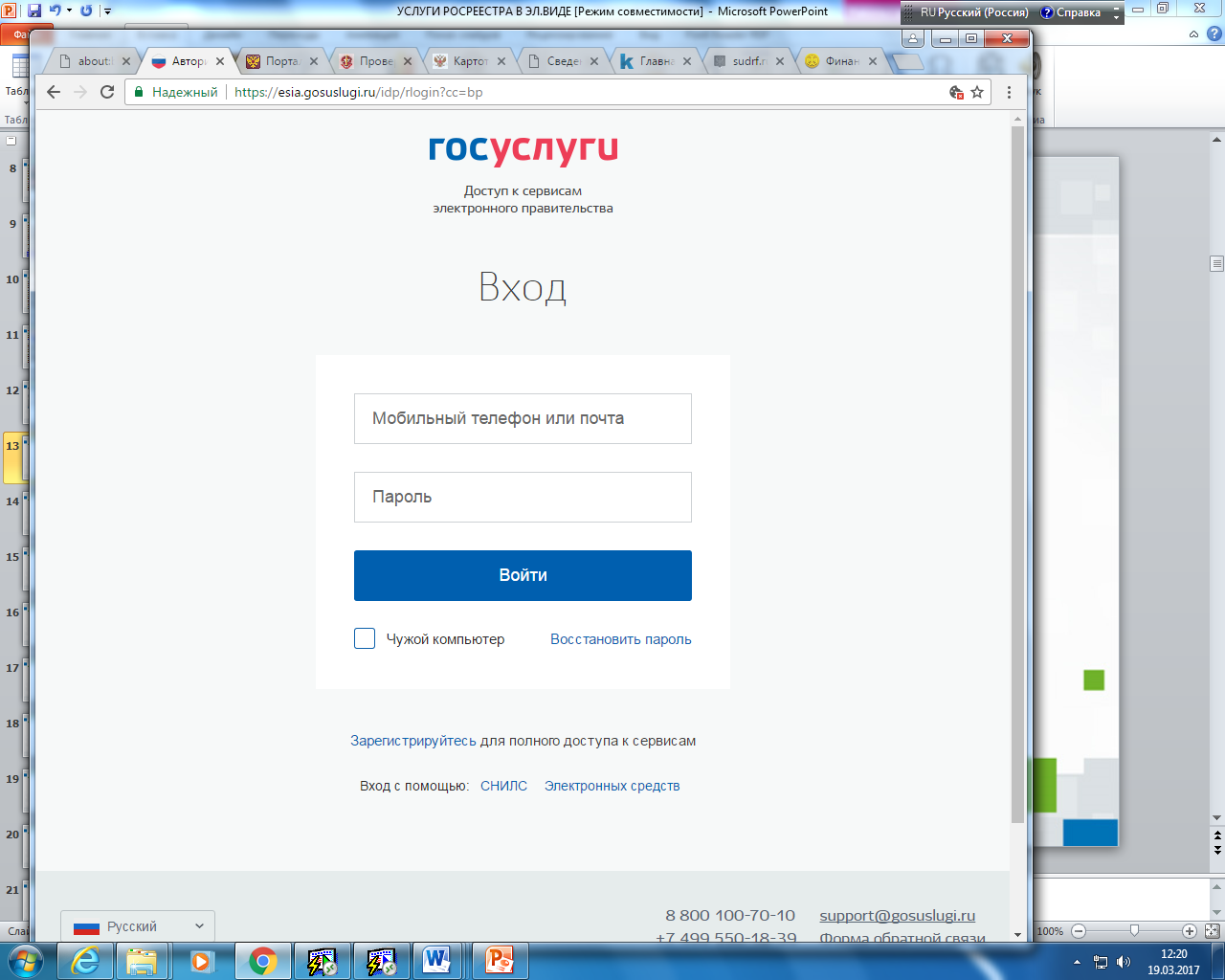 Вход в систему возможно осуществлять посредством указания также номера СНИЛС
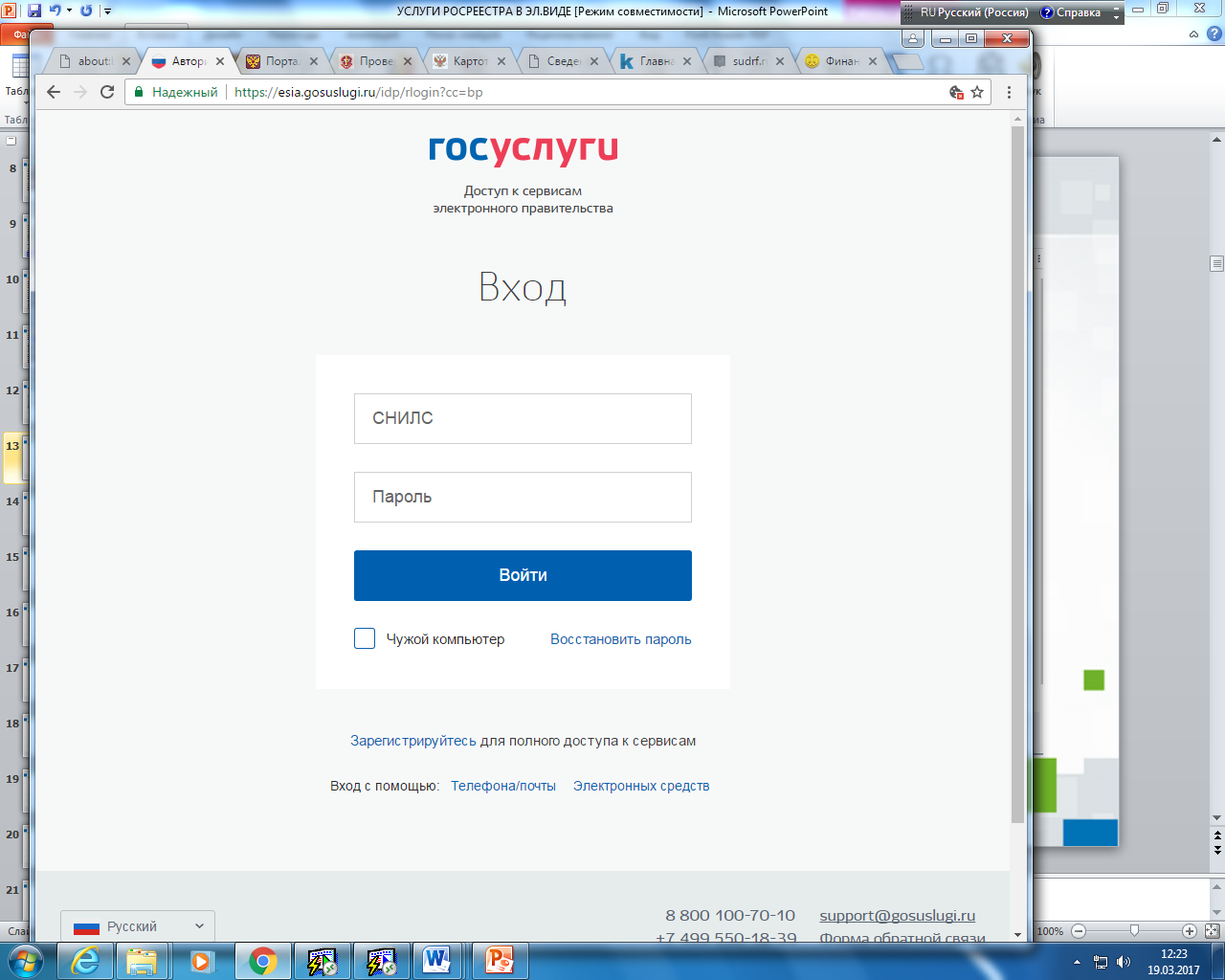 Просмотр профиля пользователя
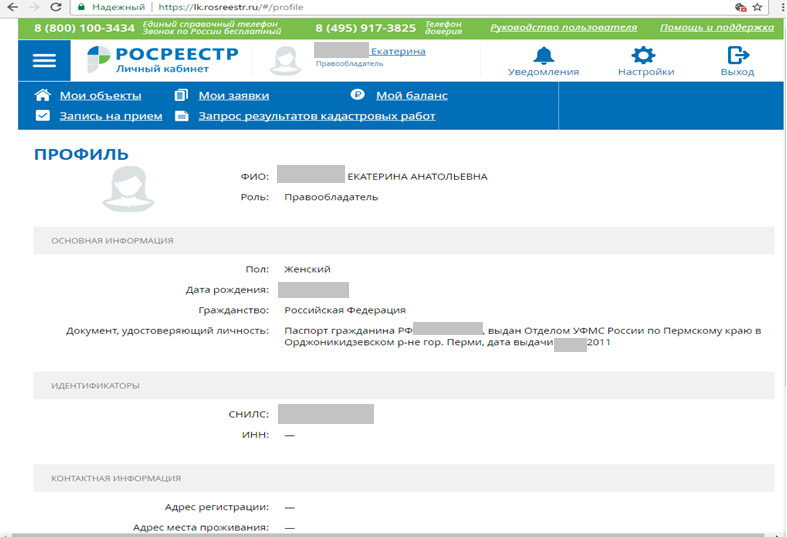 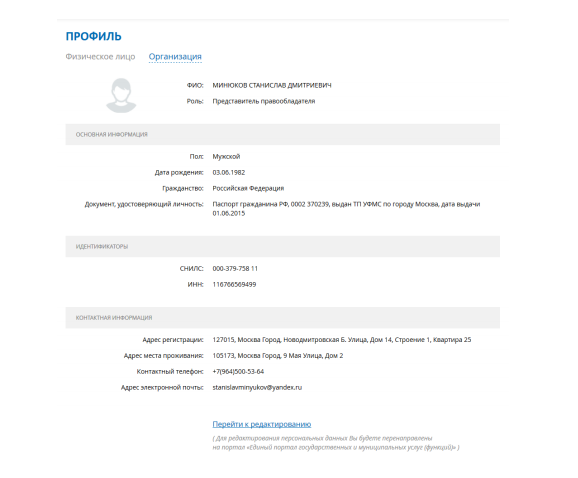 Размещение руководства пользователя
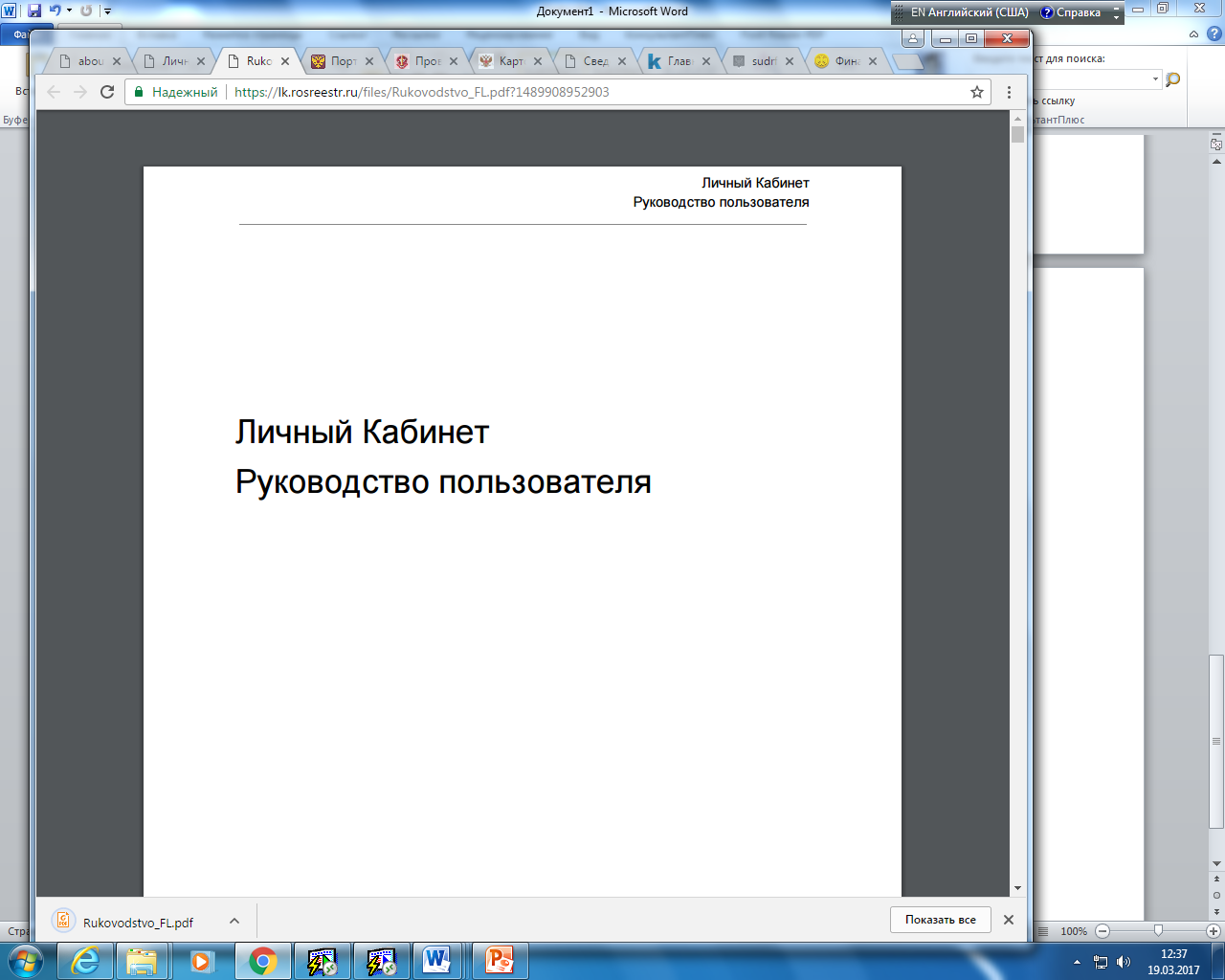 Раздел “Помощь и поддержка”
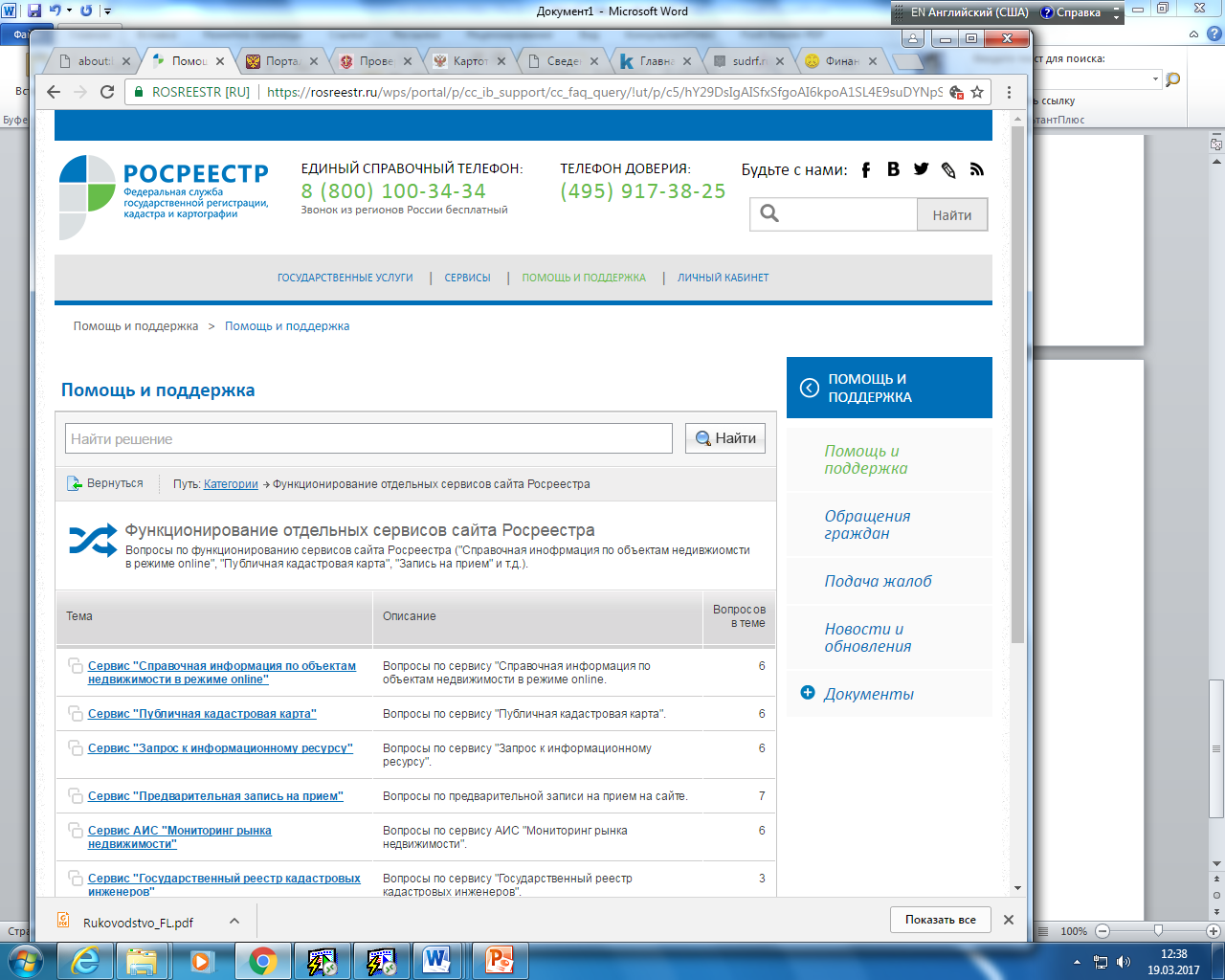 Перечень государственных услуг
ГОСУДАРСТВЕННЫЕ УСЛУГИ
 
1. Получить выписку из ЕГРН об основных характеристиках и зарегистрированных правах на объект недвижимости
2. Получить выписку из ЕГРН о кадастровой стоимости объекта недвижимости
3. Получить выписку из ЕГРН о правах отдельного лица на имевшиеся (имеющиеся) у него объекты недвижимости
4. Получить выписку из ЕГРН о переходе прав на объект недвижимости
5. Получить выписку из ЕГРН о содержании правоустанавливающих документов
6. Получить кадастровый план территории из ЕГРН
7. Запрос посредством доступа к ФГИС ЕГРН
8. Подать заявление на государственную регистрацию прав
9. Подать заявление о ГКУ
10. Подать заявление о ГКУ и ГРП
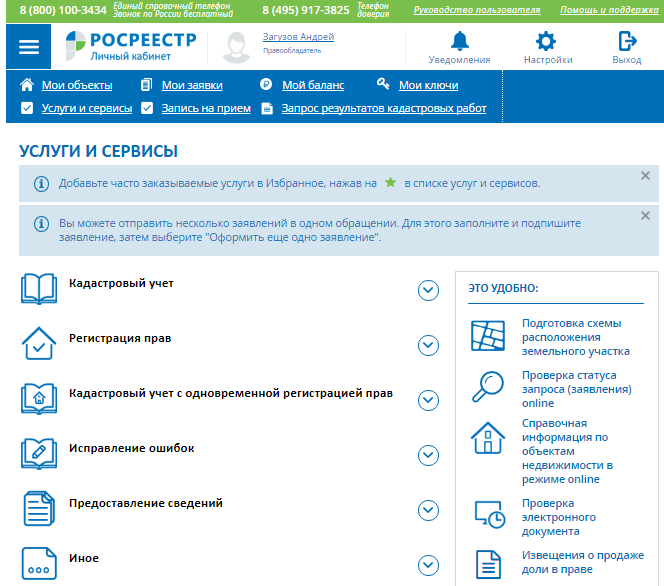 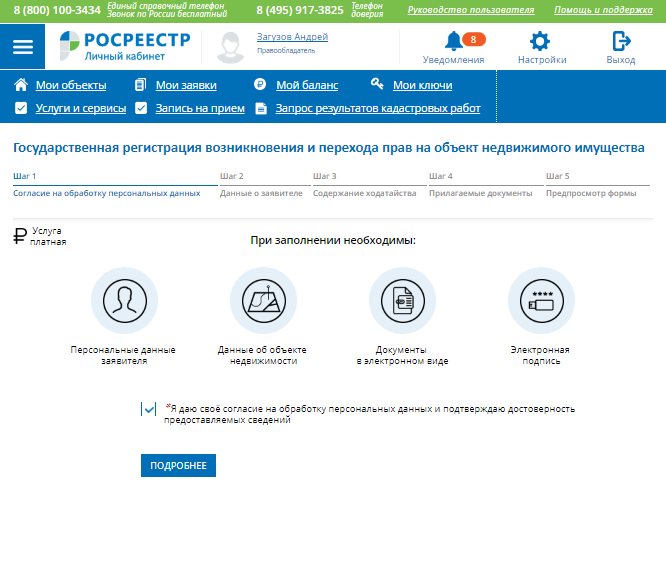 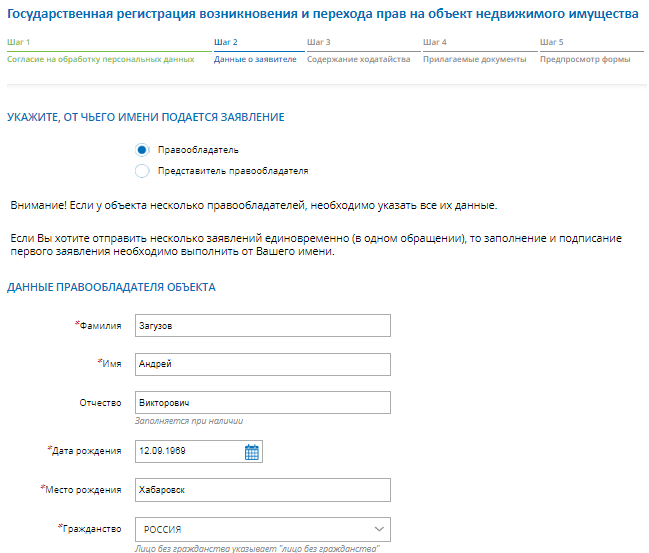 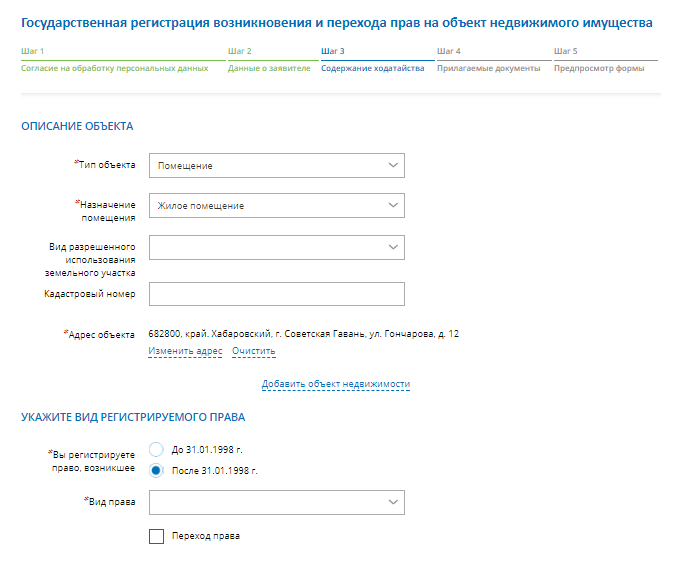 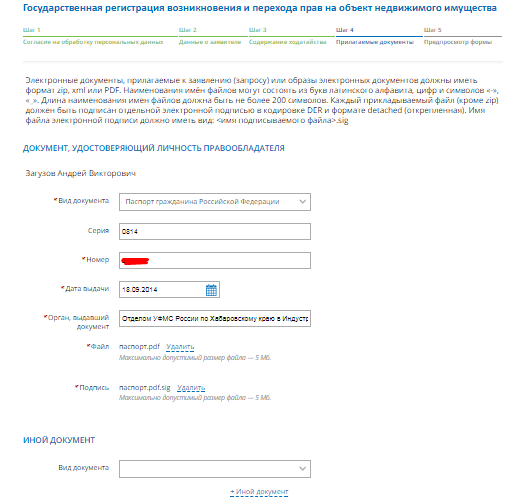 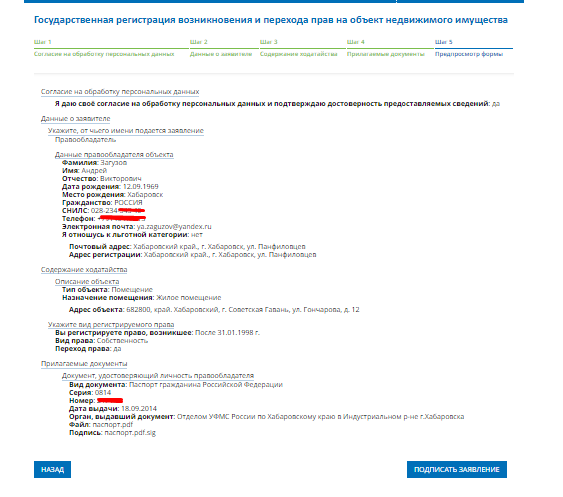 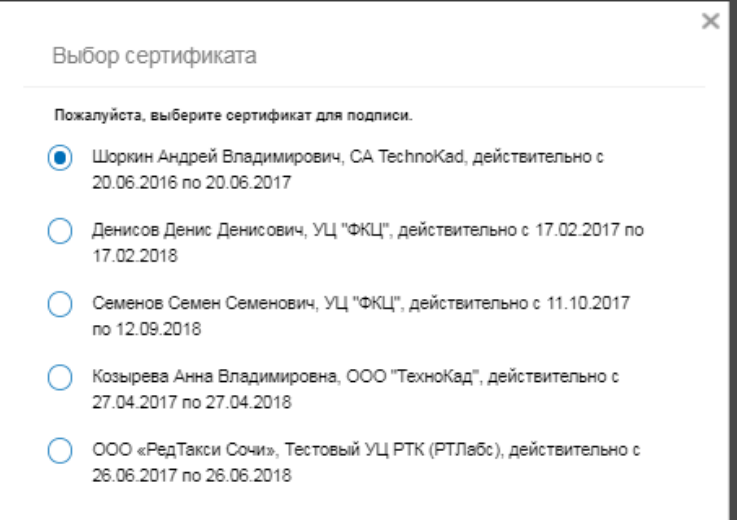 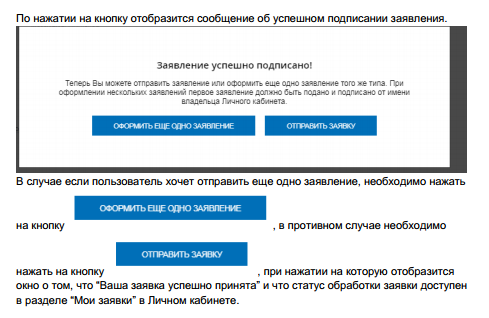 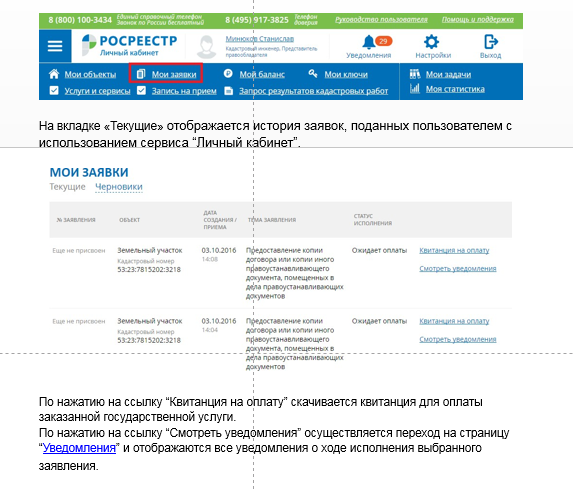 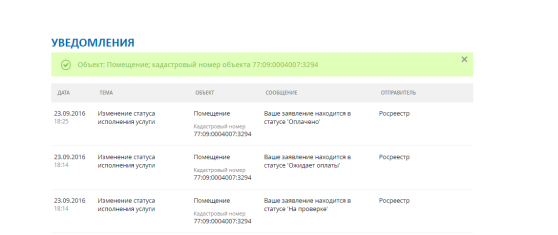 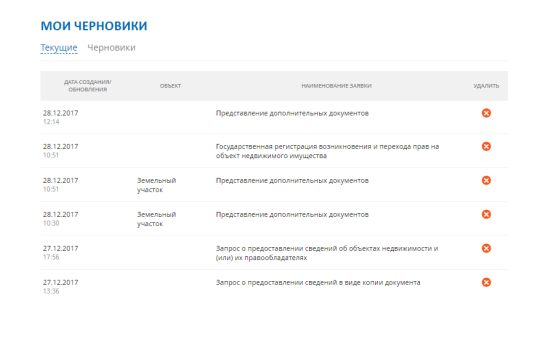 Запрос посредством доступа к ФГИС ЕГРН
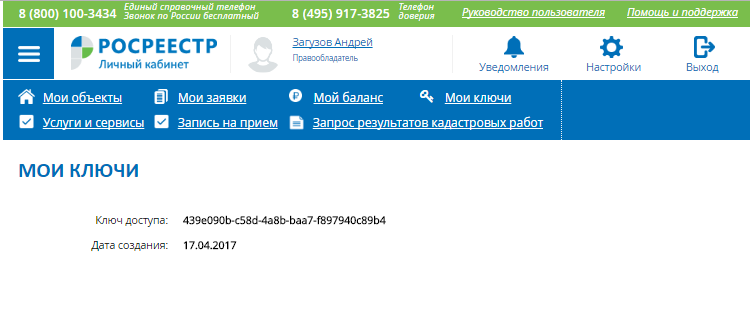 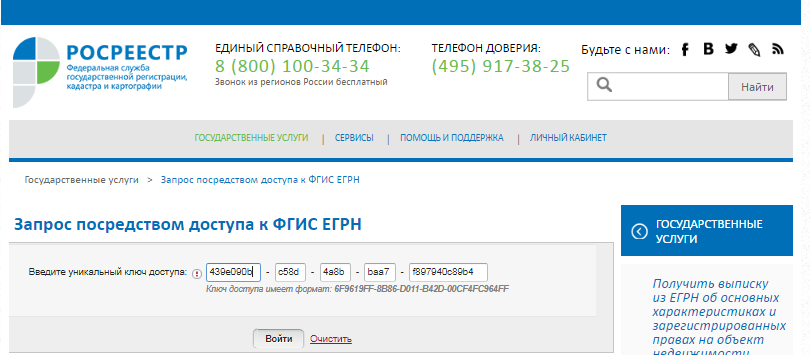 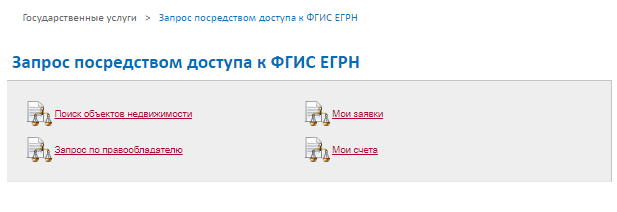 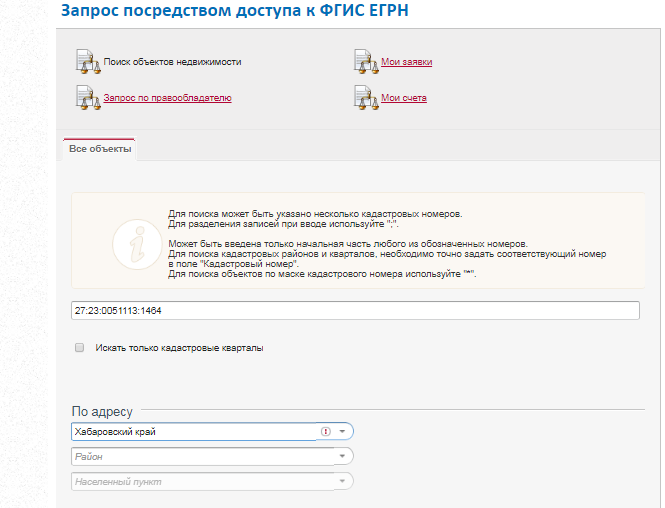 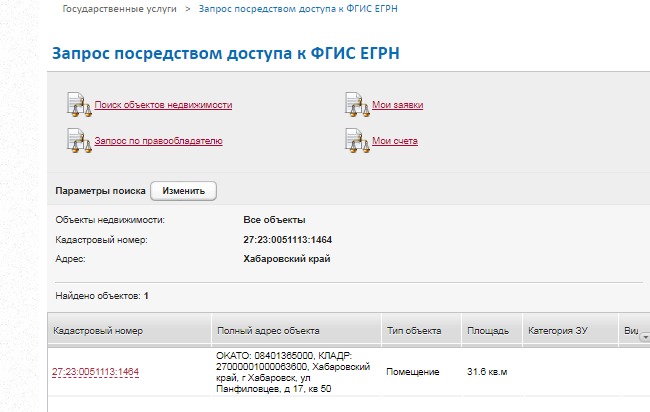 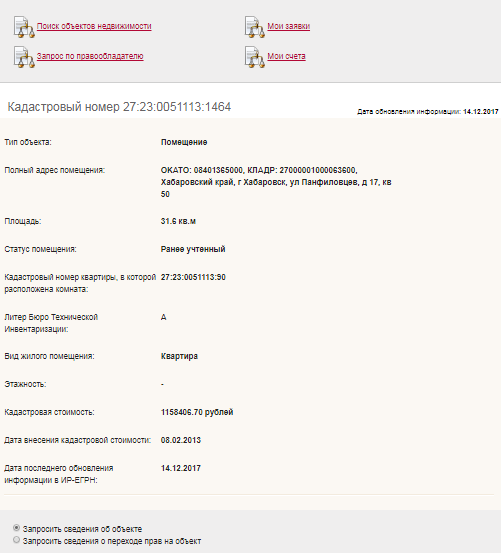 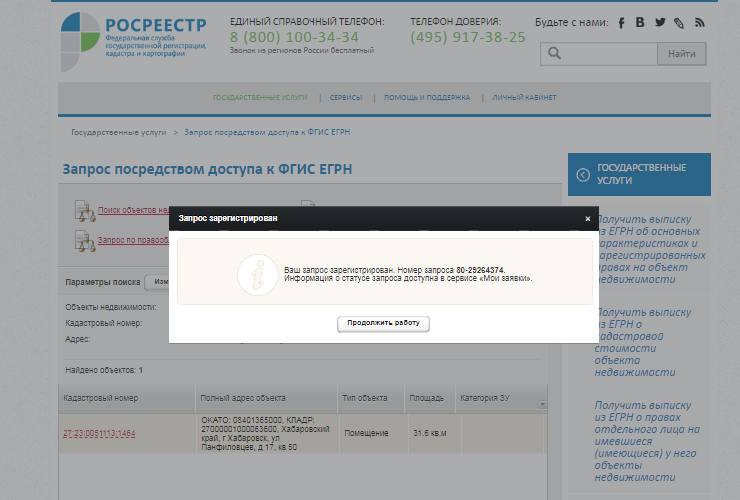 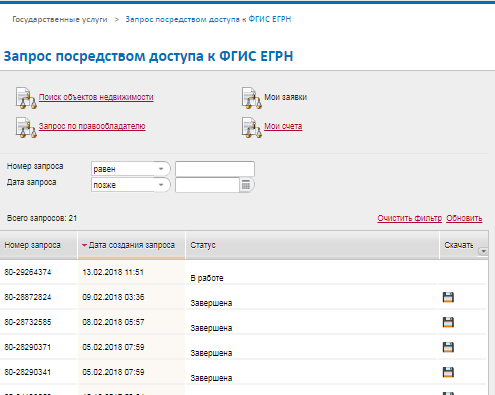 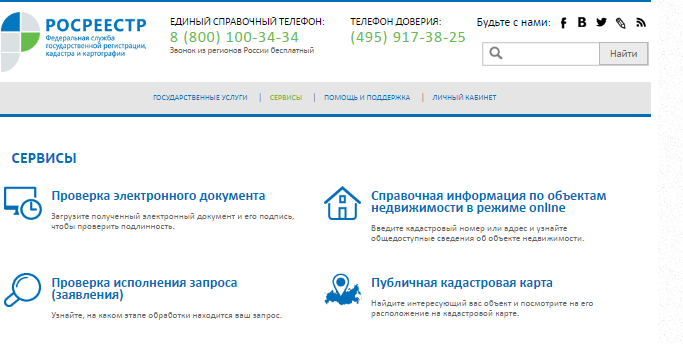 Подача заявлений по учету бесхозяйного имущества
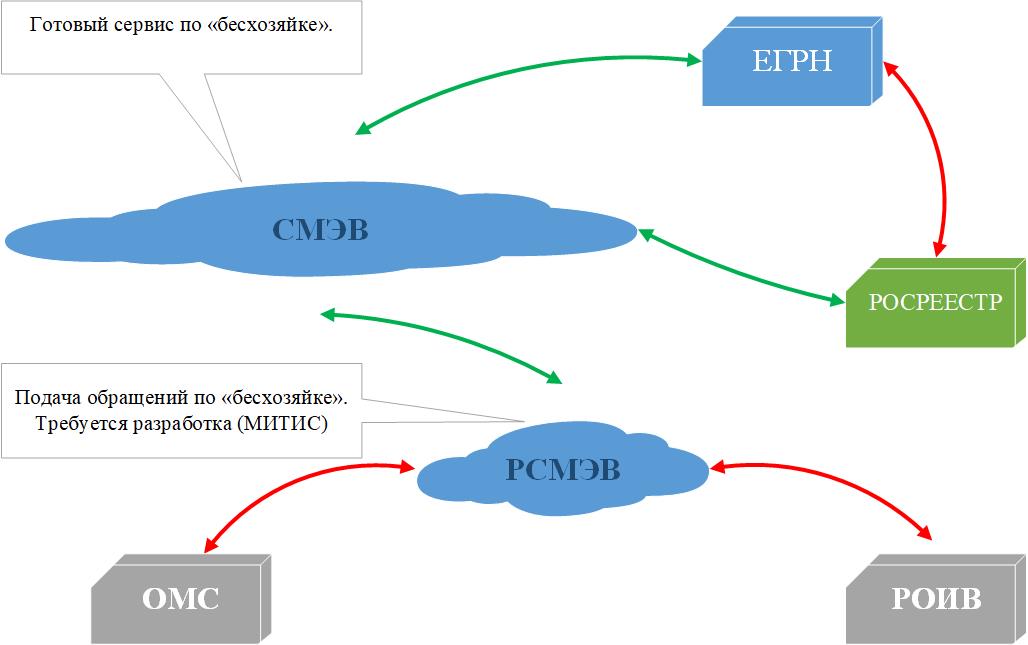 СПАСИБО  ЗА  ВНИМАНИЕ!